The Seaside Research Portal:

A Best of Breed Approach to Digital Exhibits and Collection Management
Rick Johnson, Head of Digital Library Services
University of Notre Dame
Open Repositories, 2012
[Speaker Notes: In Indiana in the States, Notre Dame pronunciation Americans have butchered]
The Problem
How do we build and sustain rich digital exhibits without getting overwhelmed by maintenance?
[Speaker Notes: We have many collection exhibits we need to support and more coming to leverage the platform we have established here]
The Problem (cont.)
How do you simplify maintenance without sacrificing quality and depth of your collection?
Hydra Brings it All Together
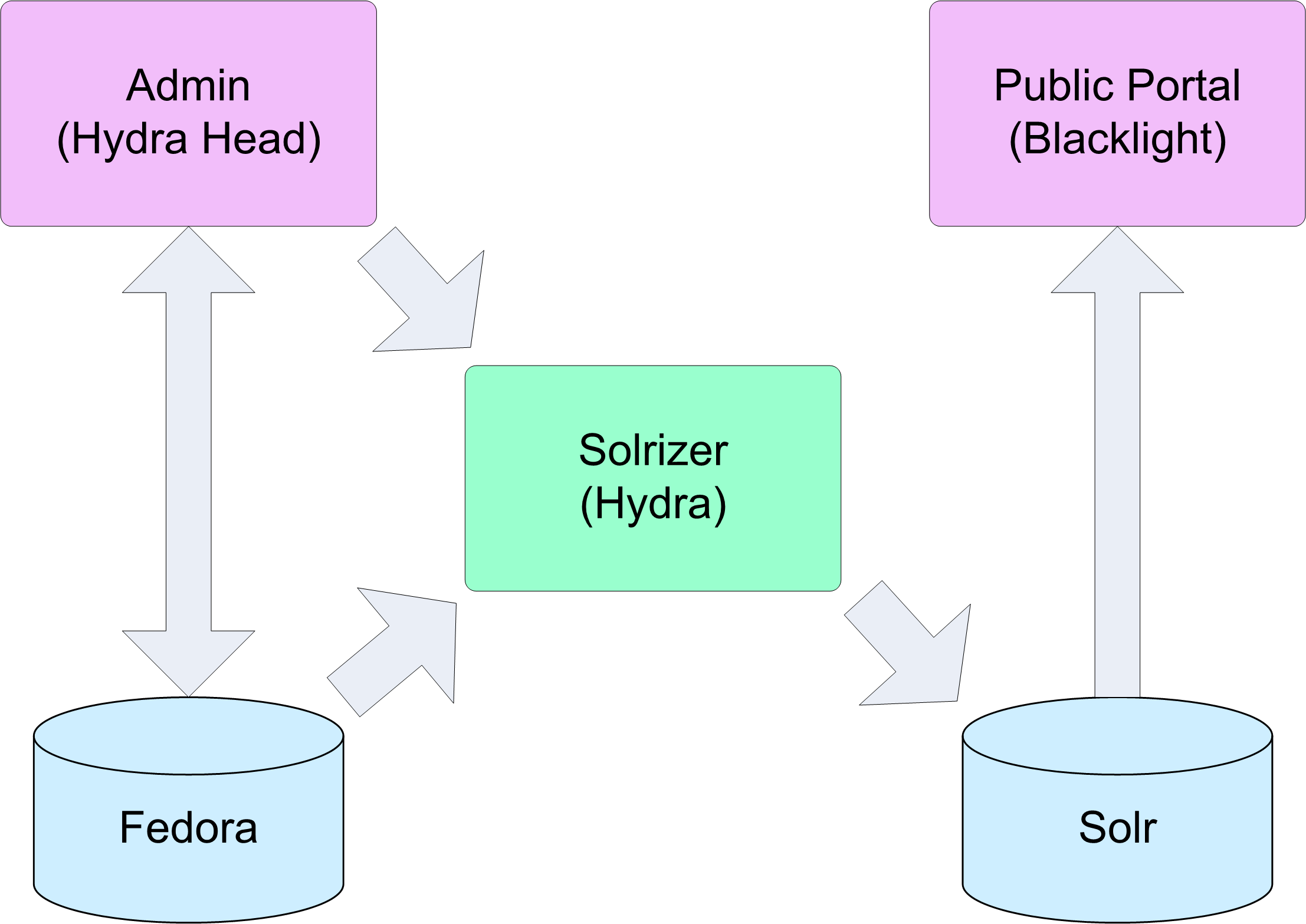 Focus on the Audience
Hide the complexity of managing a collection from the public 
 Blacklight tailored to public
 Hydra head tailored to content management
 Instant updates with Hydra
 It is about the experience, not the metadata schema
The Seaside Archive
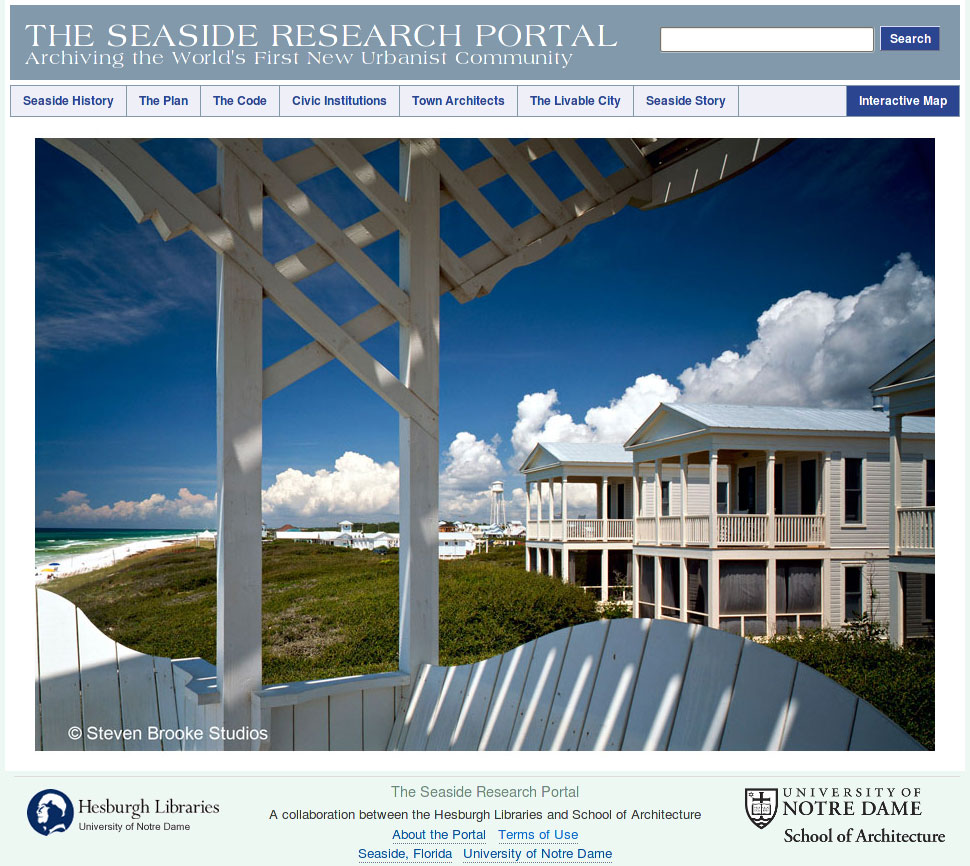 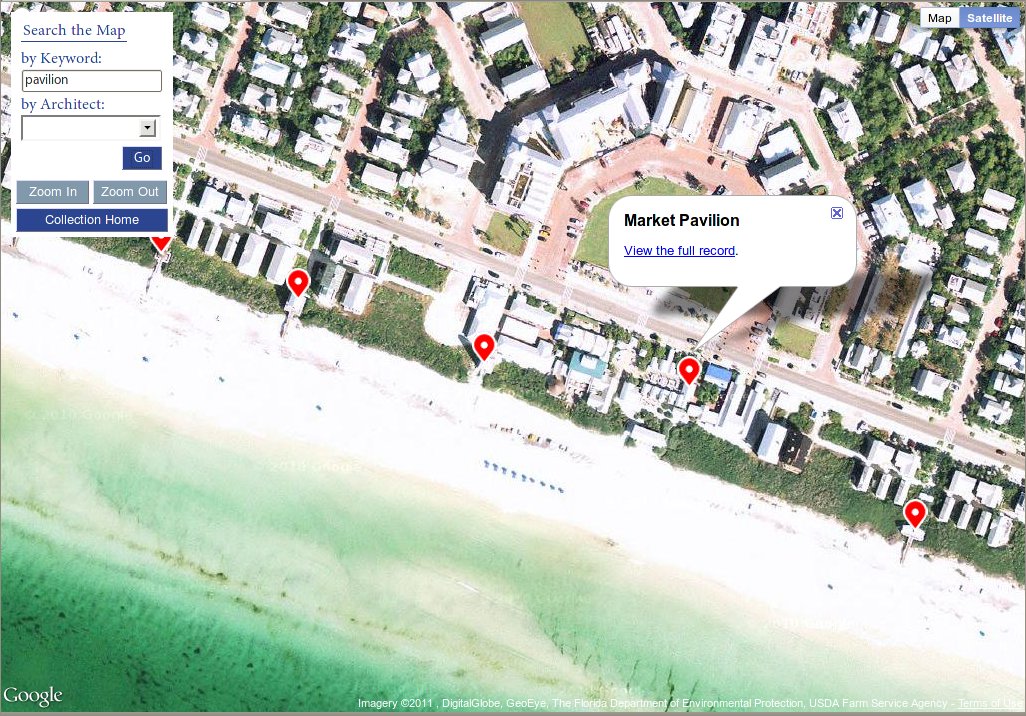 [Speaker Notes: Able to tailor user experience to allow immersing yourself in the town by jumping to different properties via a map search, Regular blacklight search and search via a map]
Go beyond the Schema
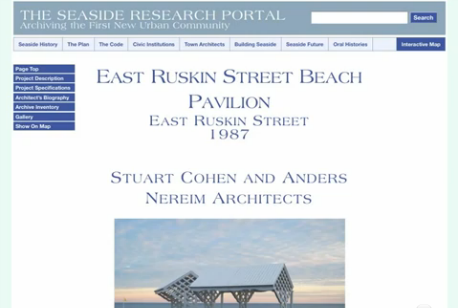 [Speaker Notes: Going to one the records there is a lot of mixing information including information about the architectural work, but also related archival holdings within the archive]
Go beyond the Schema
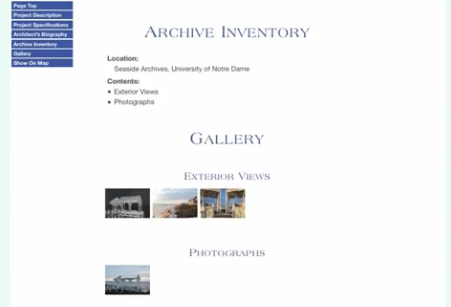 Go beyond the Schema
Mix metadata schemas to use what makes sense for the item, collection, and archival records
 Represent your collection hierarchy with RELS-EXT RDF
 Describe a collection item with the metadata schema that fits
 Seamlessly manage EAD and VRA Core 4 within the same form
[Speaker Notes: Fedora and Hydra allowed us to mix metadata schemas and instead of relying on hierarchical elements within VRA Core 4, we rely on RDF to link objects in Fedora, and with Hydra we are able to mix and match metadata field being edited within one form]
Go beyond the Schema
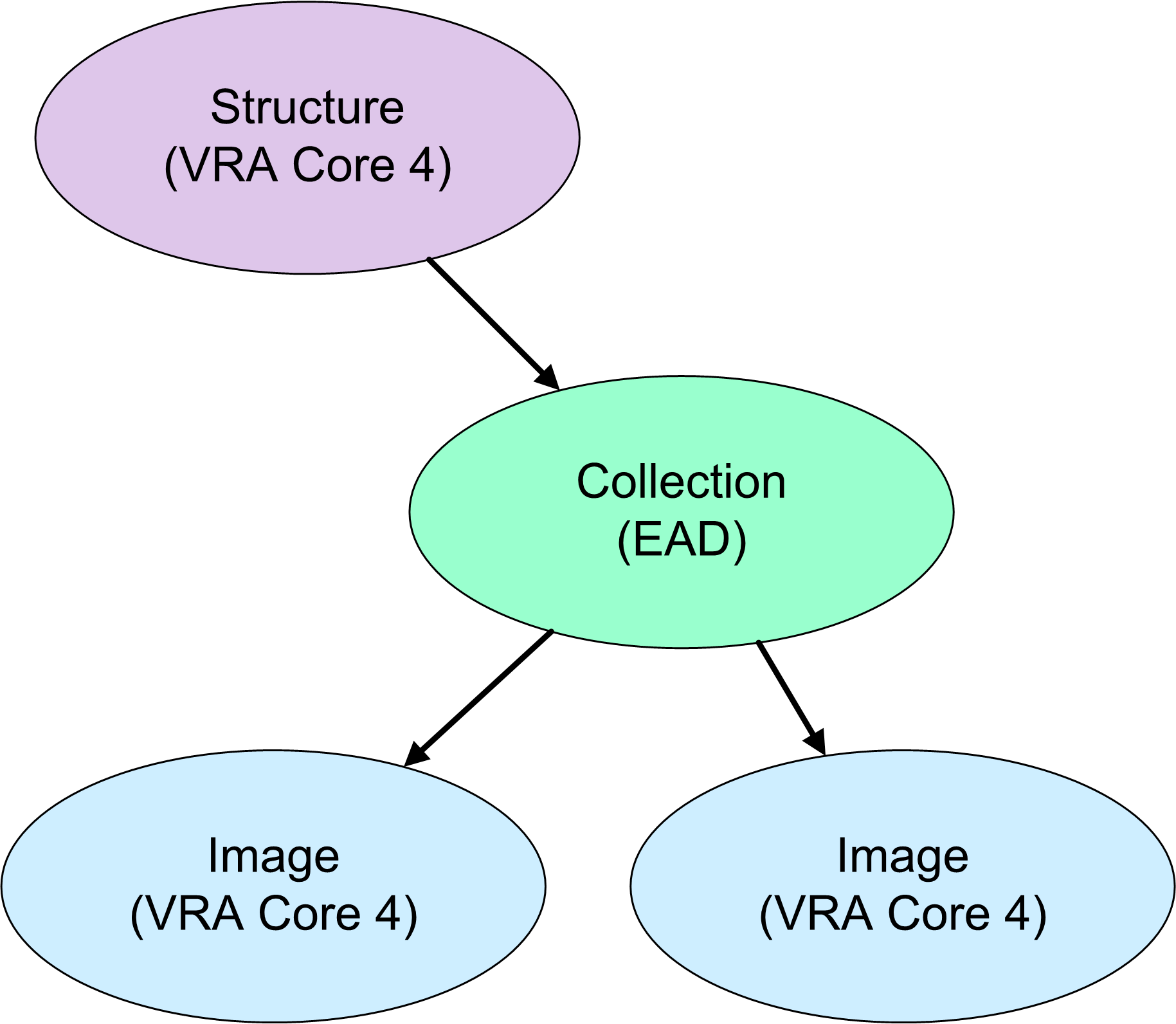 Go beyond the Schema
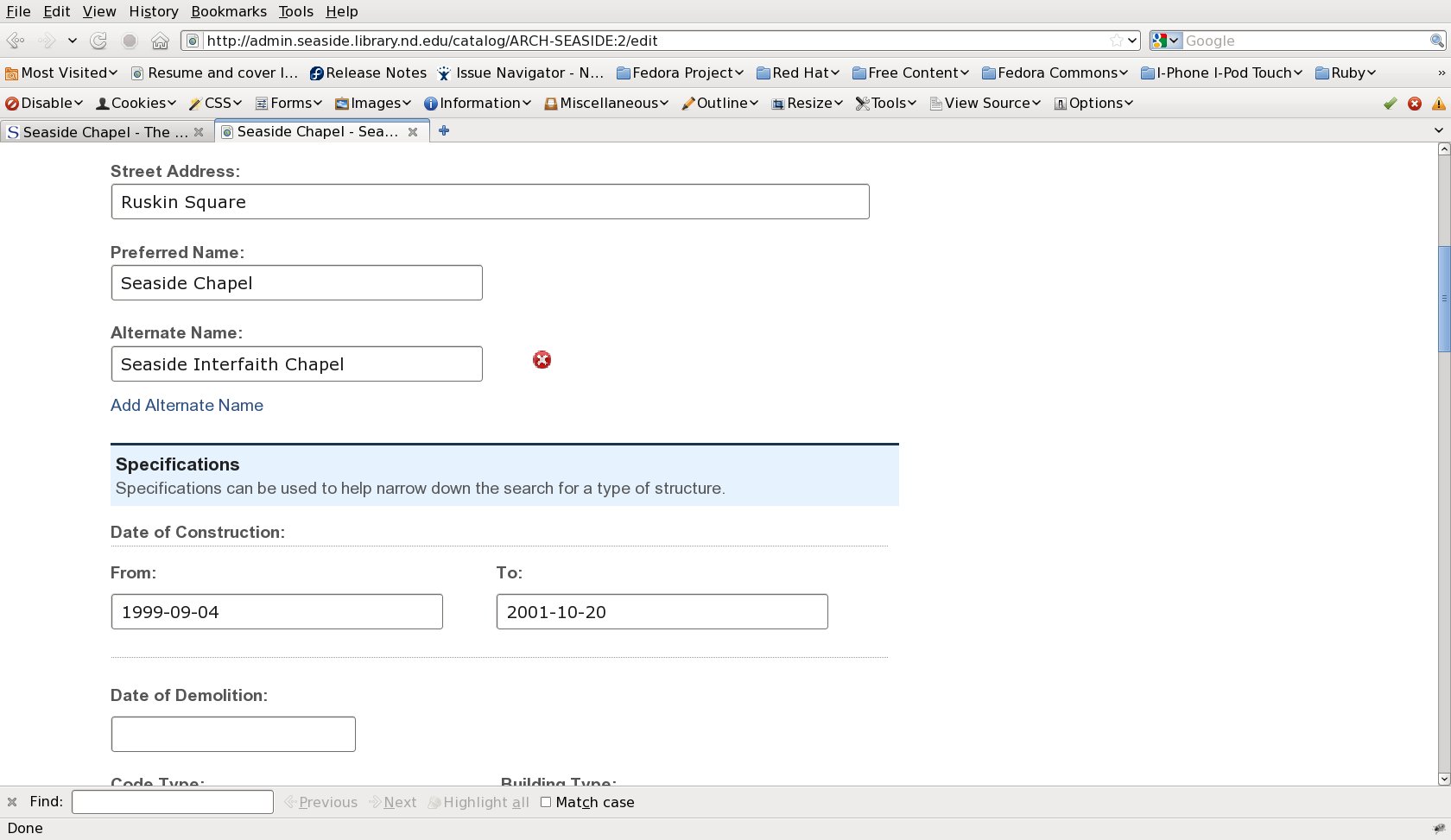 Go beyond the Schema
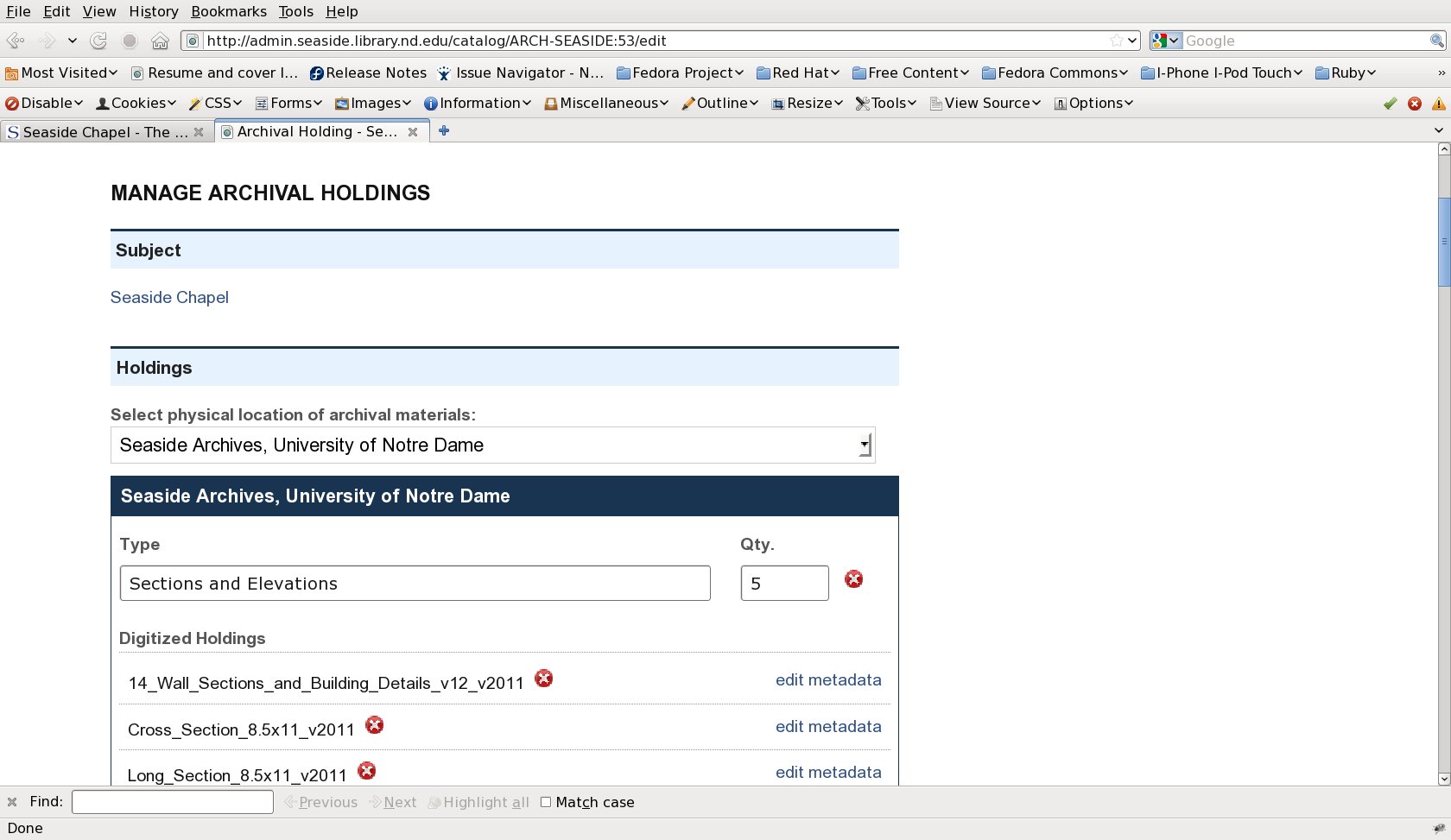 Go beyond the Schema
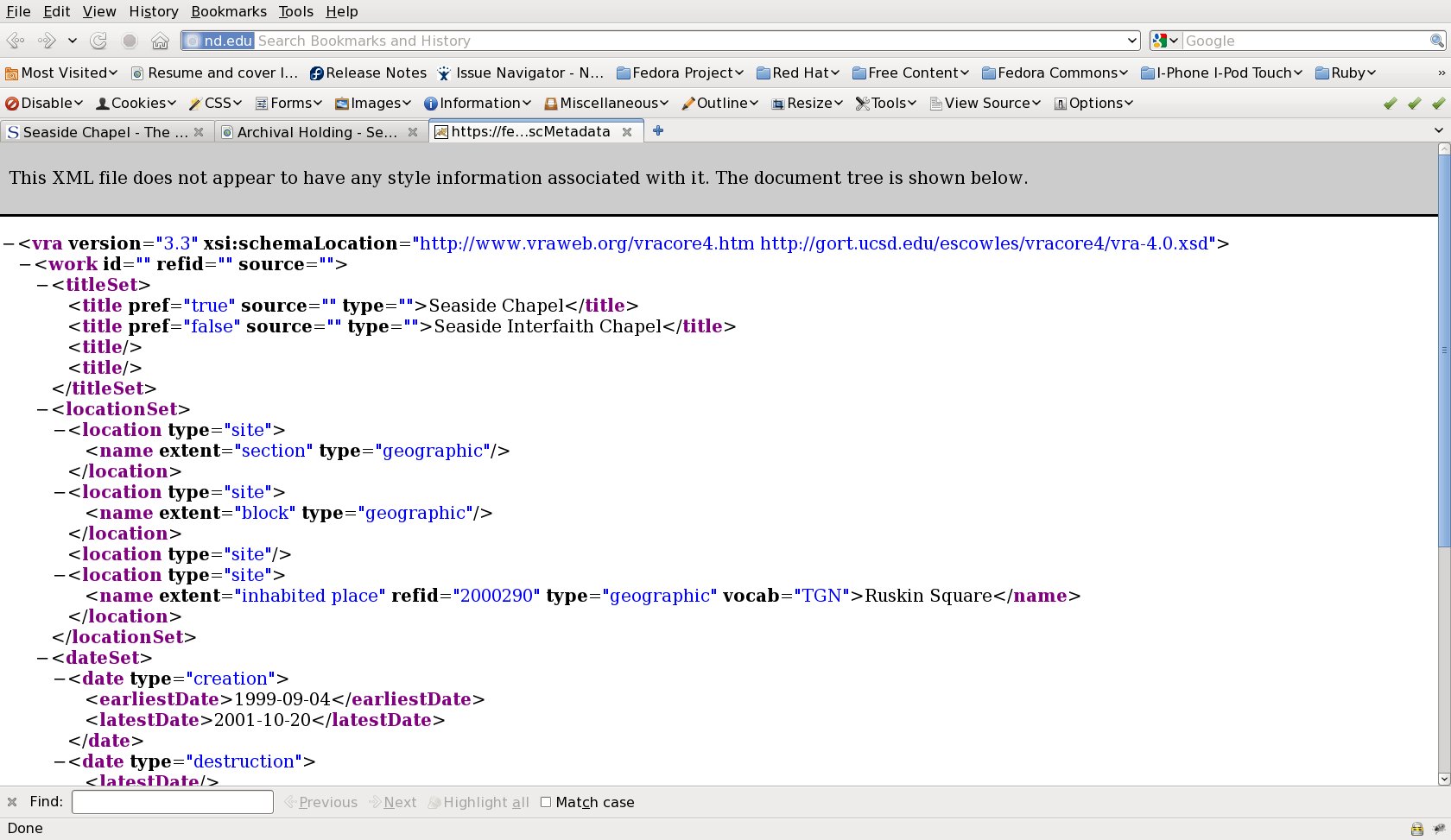 Go beyond the Schema
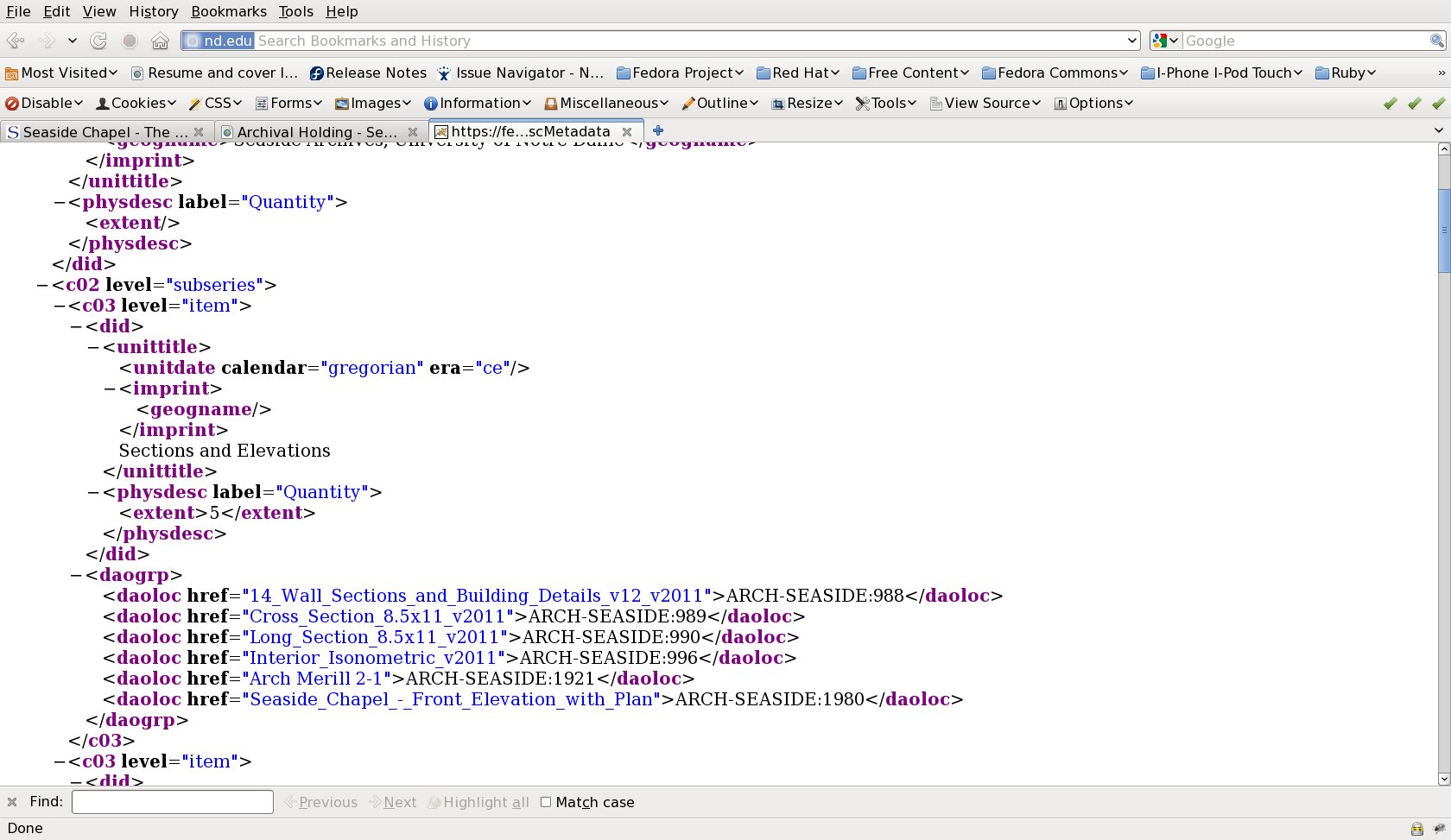 Go beyond the Record
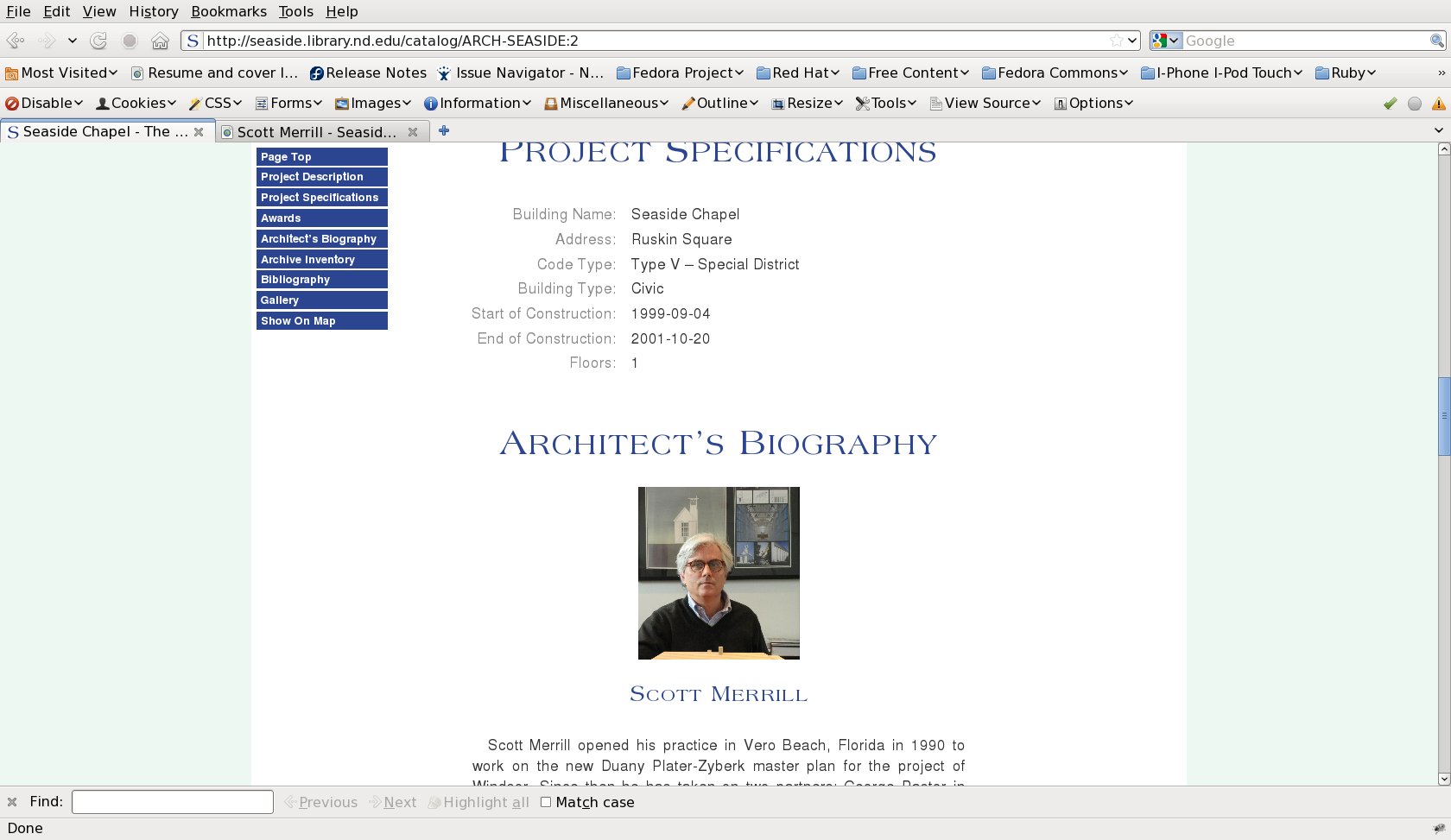 [Speaker Notes: We also wanted to move beyond just showing one record in the repository or catalog but really unifying them within the browse experience by what makes sense to someone exploring the collection]
Go beyond the Record
Manage related records together
 Link records and combine the presentation of related records to provide a rich browse experience
Go beyond the Record
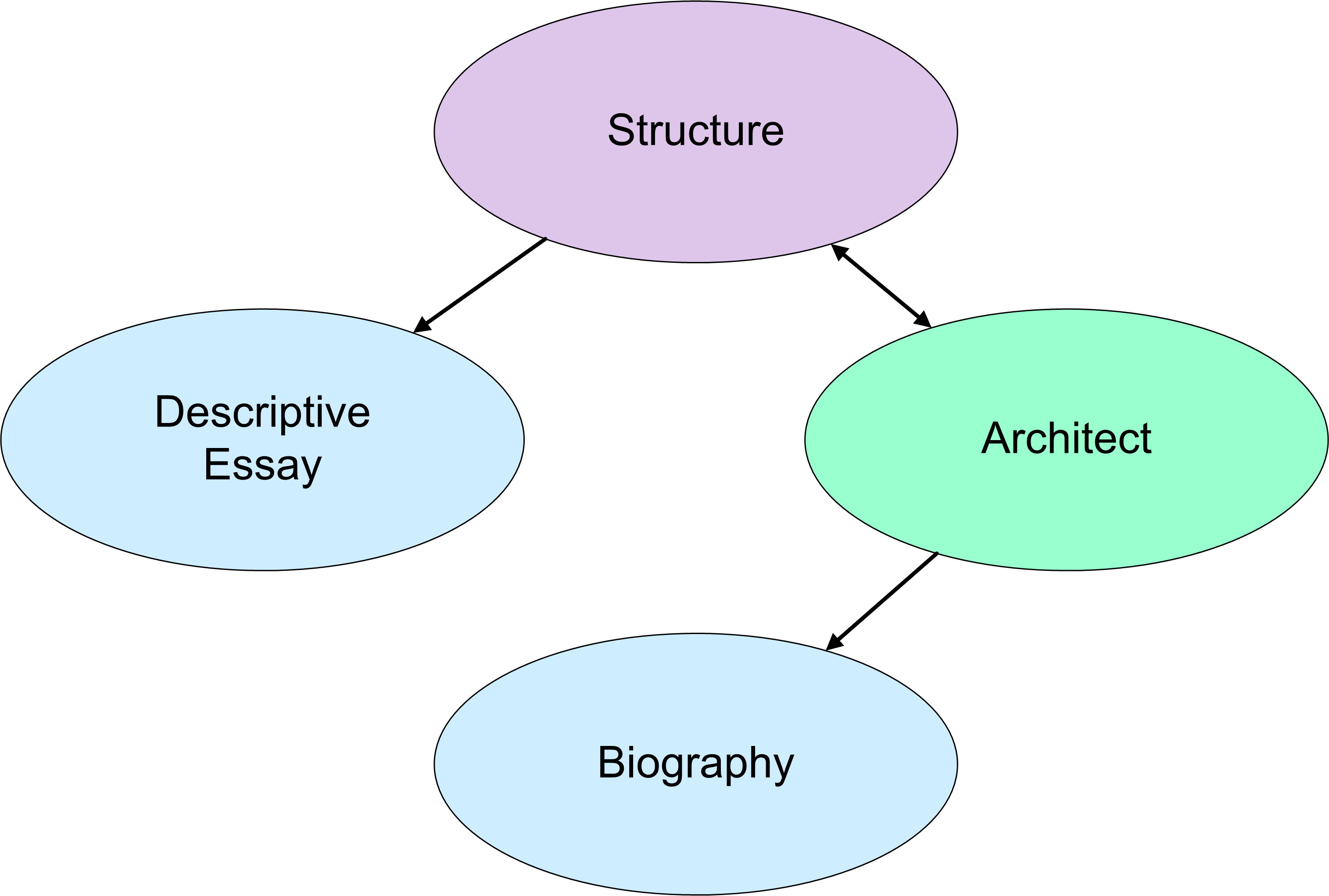 Go beyond the Record
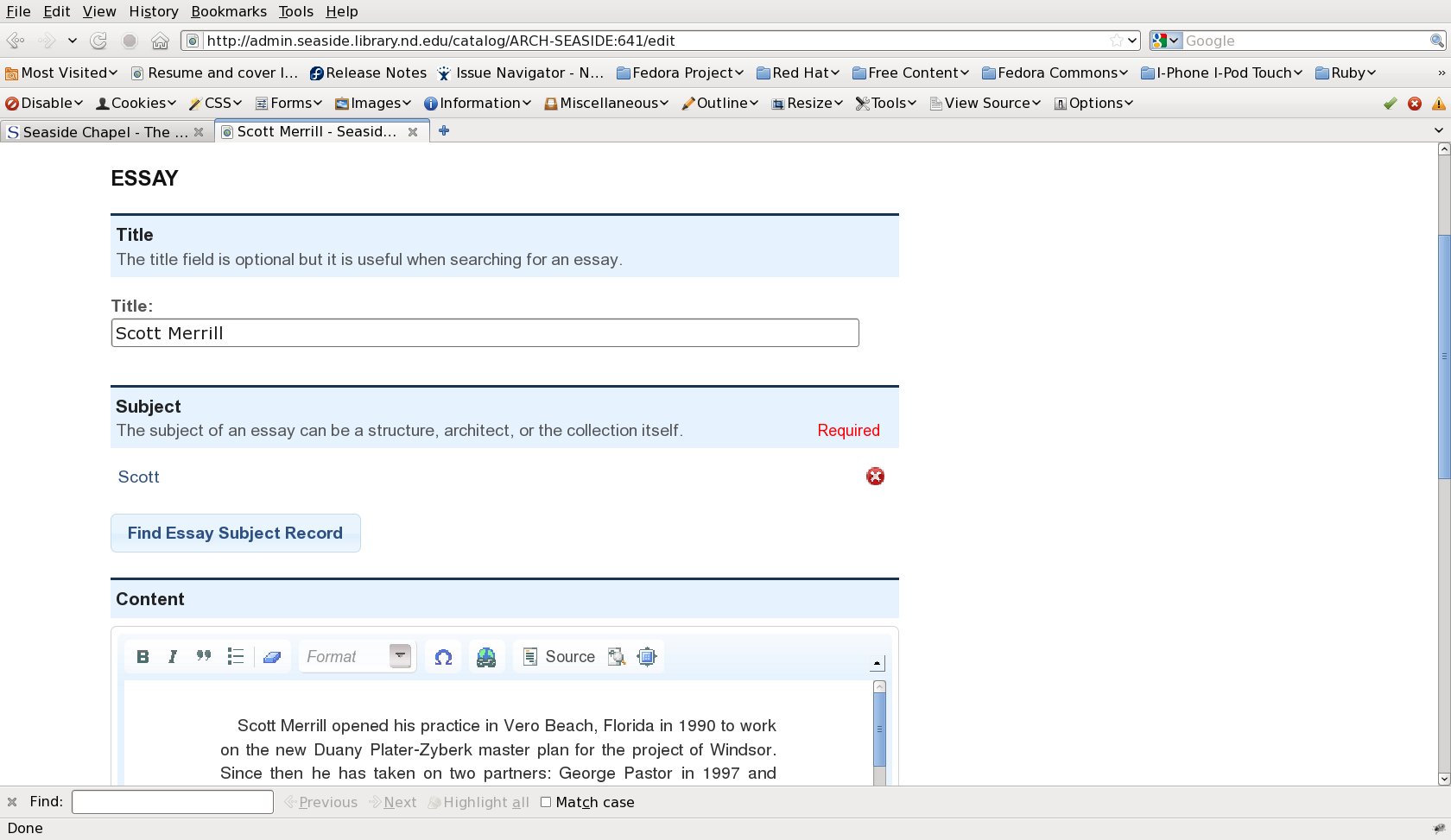 [Speaker Notes: Manage essays within the collection management tool instead of relying on creating static html, which is tempting to do]
Go beyond the Record
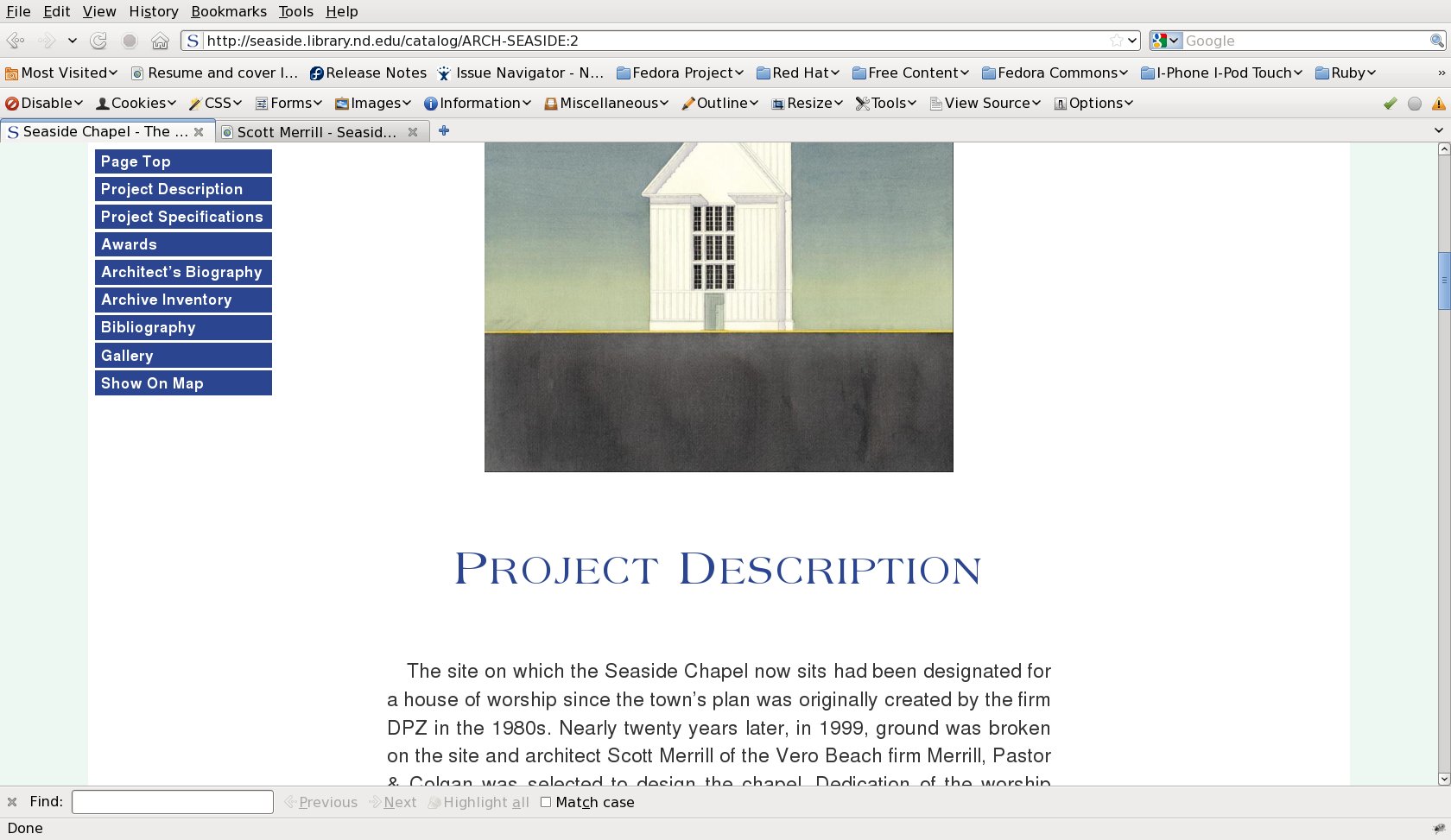 Go beyond the Record
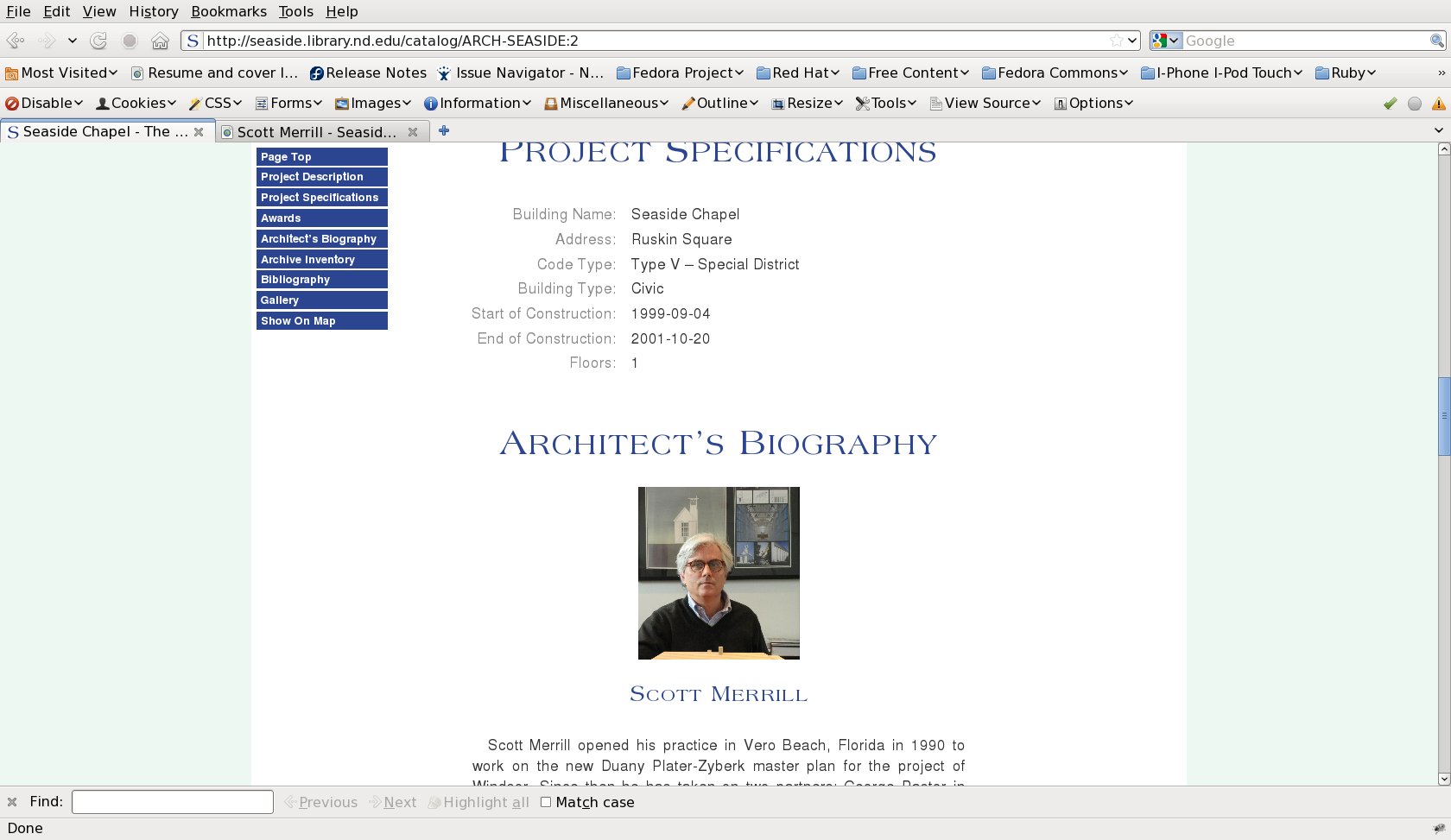 Give them the Power
Empower archivists and collection managers to update collections themselves
 Manage your stories, metadata, and archival records together
 Real-time updates to the public site
 90% of the content loaded by archivists 3 weeks before launch
 Let the coders code
[Speaker Notes: So this really empowers our archivists to manage the collection themselves]
More About Hydra
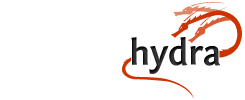 Harness Fedora for digital collection management and Blacklight and Solr for Discovery 
Multi-layered approach to digital content
Core framework
Map Metadata XML to web form fields
Blacklight provides search and discovery
Access and management UI may be combined
Index content in Solr for High Performance Search in Blacklight
Tailor Hydra application to the use case
More About Seaside Research Portal
A tool for students, scholars, and the general public to engage in the town of Seaside, Florida and the New Urbanism movement
 The collection contains original biographies, digitized photographs, sketches, plans, and archival documents
 More at:
http://hydraproject.org/apps-demos/seaside-research-portal-at-notre-dame/
Screencast: http://www.youtube.com/watch?v=Bj5kn1D6uGM
http://seaside.library.nd.edu
rick.johnson@nd.edu
[Speaker Notes: Play some of screencast here…skip to 1:10, then go to 2:40 show other tools including noli map…mention separation of public portal allowed us to focus on additional features like this…kind of an ugly url but link available from apps and demos page on projecthydra.org]
What’s Next?
Town plan and other sketch overlays over map search
 Improved mobile device support
 Panoramic and 3-D Interactive displays
 Walking tour mobile application
 Implement theme in Atrium Exhibits Framework
[Speaker Notes: Mention something about Atrium exhibits framework on top of Blacklight..working on initial early access of ruby gem to use on top of blacklight..interested to hear what features from sites like Seaside that we may want integrated into Atrium…currently primary focus is building custom collection browse landing pages quickly]
Acknowledgments
I am just the messenger
 Digital Library development team: 
   Dan Brubaker Horst, Banu Lakshimnarayan,   
   Rajesh Balekai
 Our Architecture Library Colleagues: 
  Jennifer Parker, Adam Heet, Katy Springstead
 The Hydra Community
 The town of Seaside, FL
 Duany Plater-Zyberk & Co, and other visionary architects of Seaside, Florida
[Speaker Notes: Dan primary designer behind the site and he created the great screencast that gives a good overview of the site as well…plug hydra table]
Questions
?
http://hydraproject.org/apps-demos/seaside-research-portal-at-notre-dame/
Screencast: http://www.youtube.com/watch?v=Bj5kn1D6uGM
http://seaside.library.nd.edu
rick.johnson@nd.edu
[Speaker Notes: Go back to links at the end]